Recertification Credits
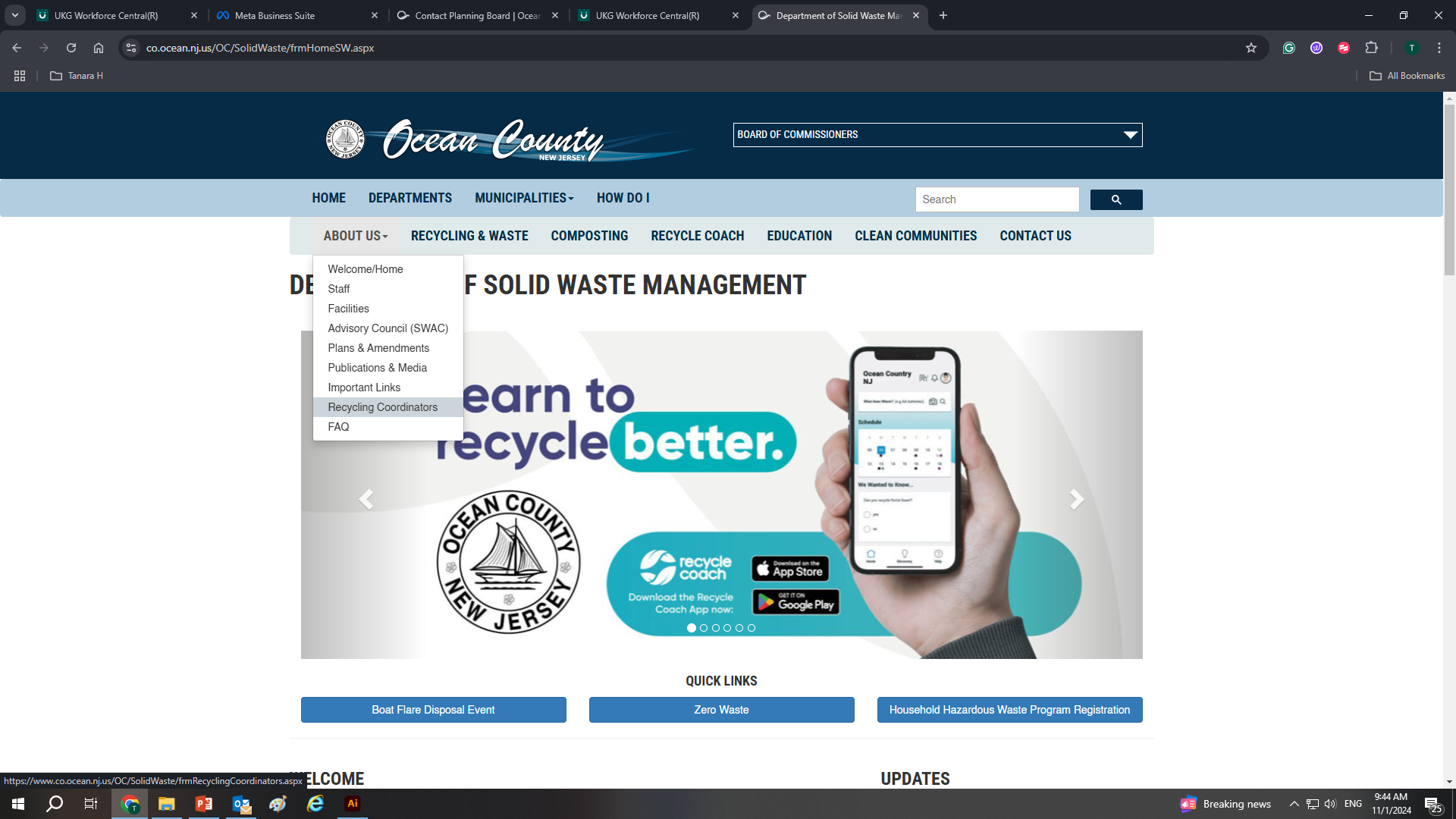 Opportunities for 2024
November 19 – NJ League of Municipalities – NJCCC session Room 401 at 2 p.m., 1.5 NJCCC credits
November 20 - NJ League of Municipalities 'More to Recycling than Curbside Collections‘ –Room 308 at 10:45 am  - CMFO-.5 Off Mgmt|CCFO-1.5 Off Mgmt|CPWM-1.5 Tech|RMC-1.5 Prof Devel|QPA-1.5 Off Admin|NJCLE-1.5|PACLE-1.0|LGLP-.50|CRP-1/25|RPPO/RPPS-1.5 M/S | 1.5 NJCCC
December 11 – NJCCC Winter Webinar (virtual 2 NJCCC credits)
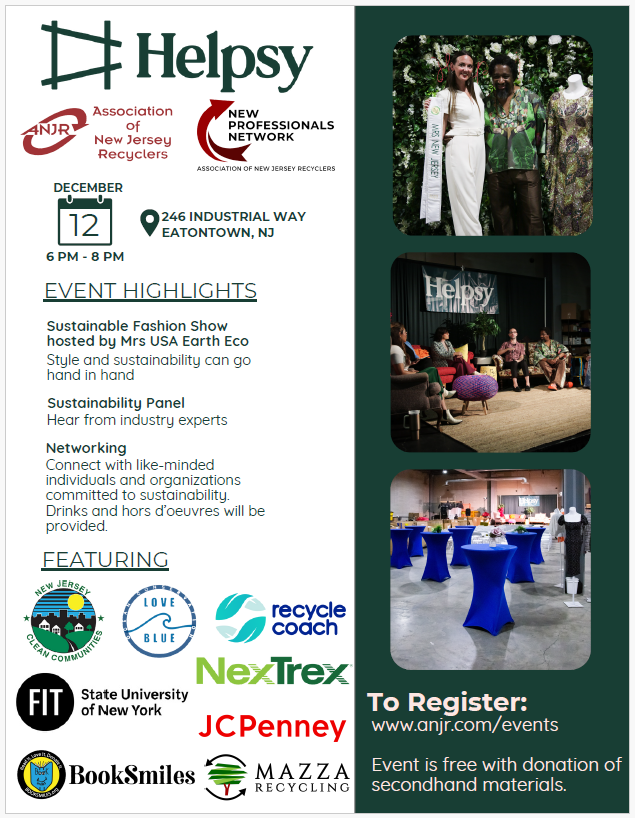 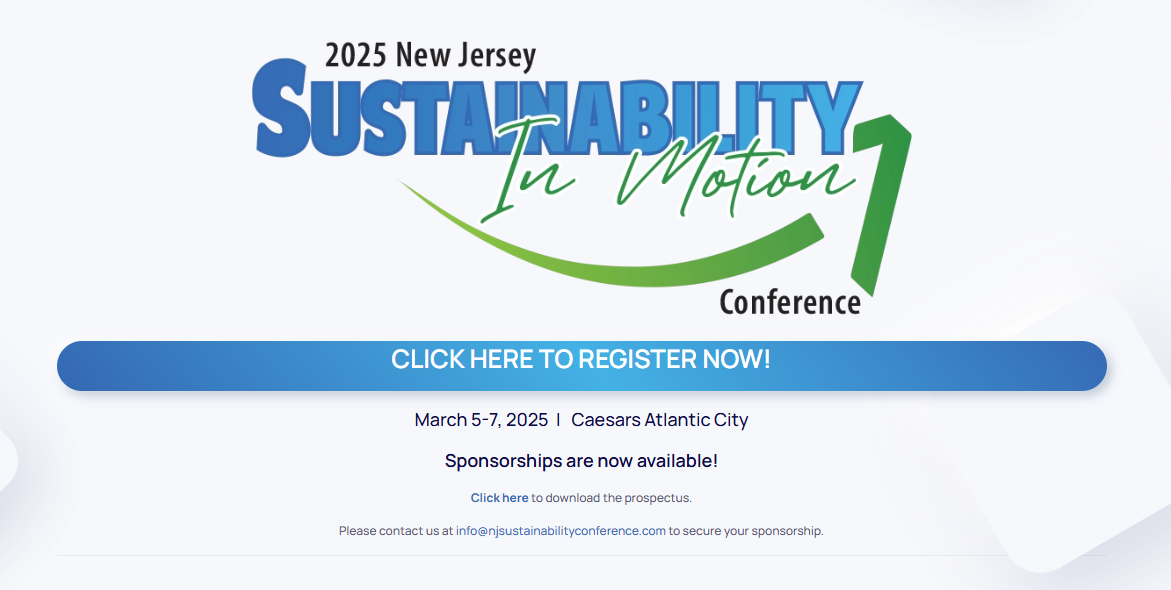 Shared Service Agreements
2024 Programs Recap
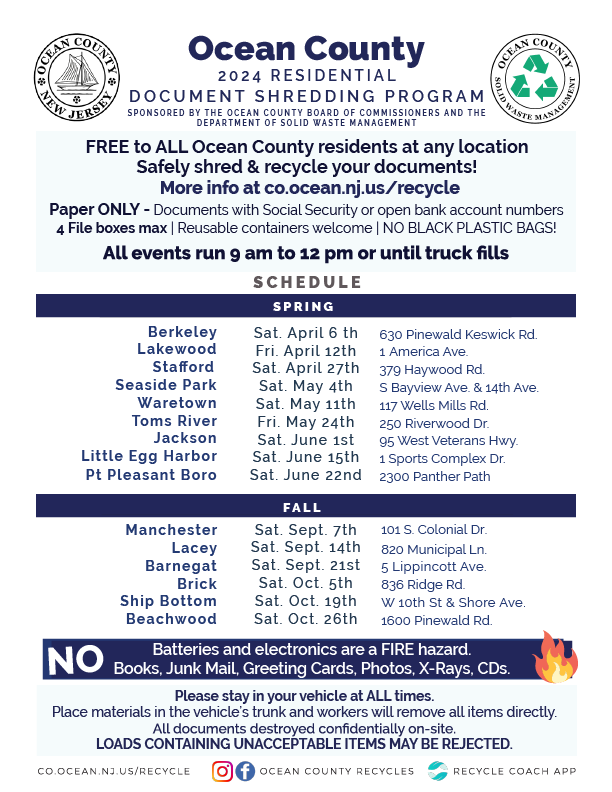 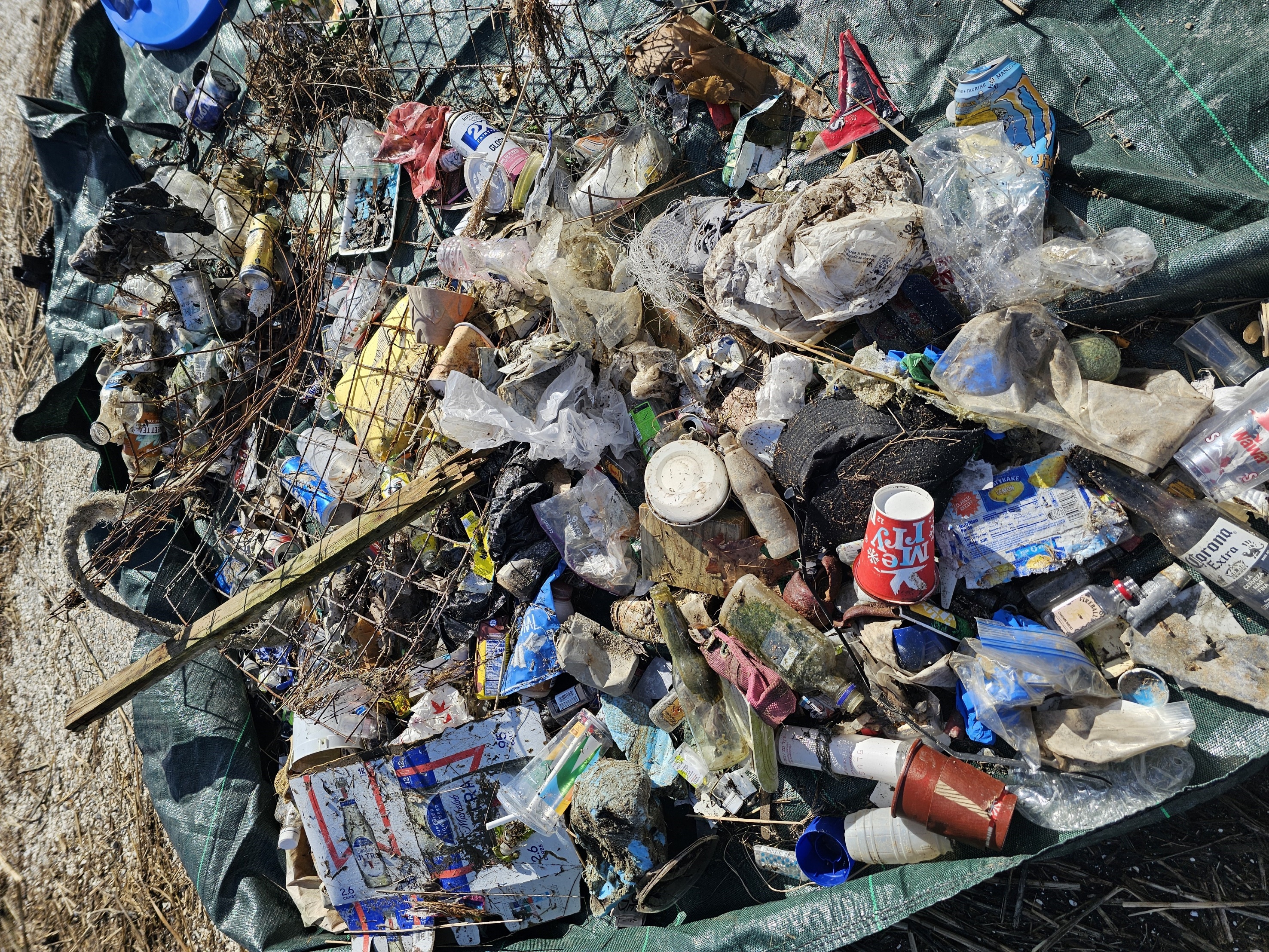 Clean Communities Reports & Recap
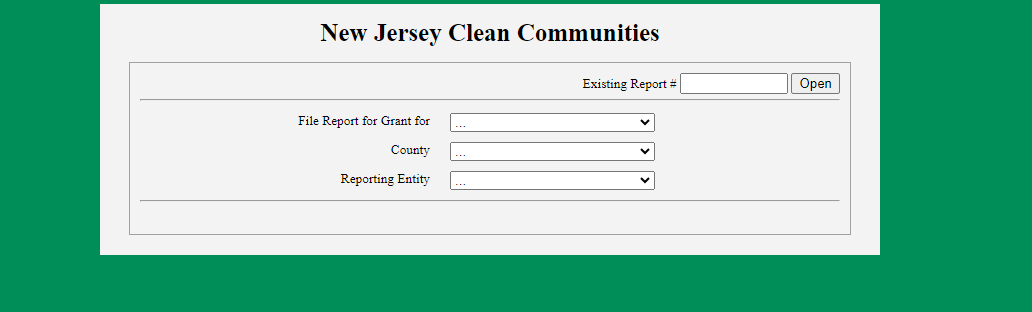 Last year
This year
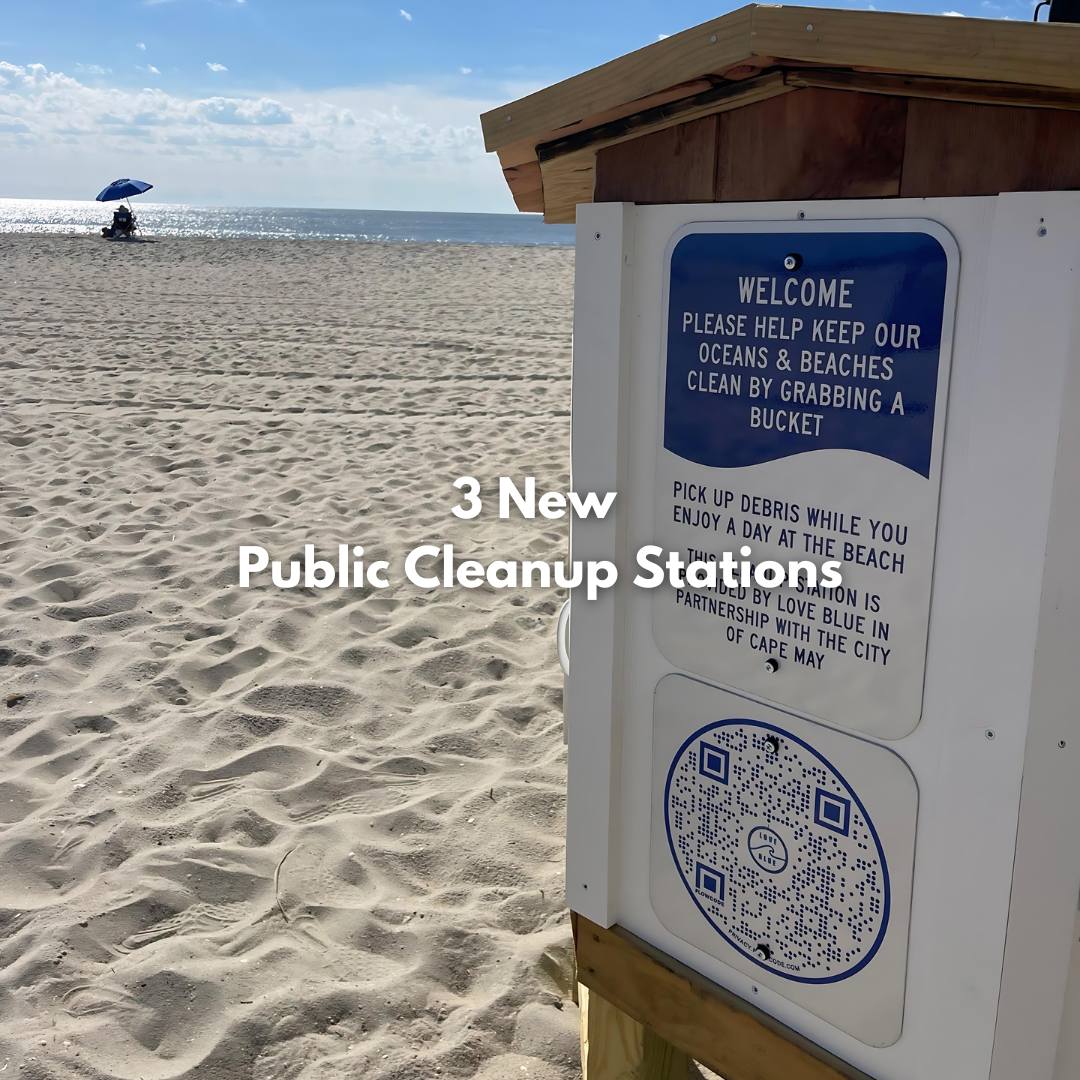 Ideas
Bag drop off
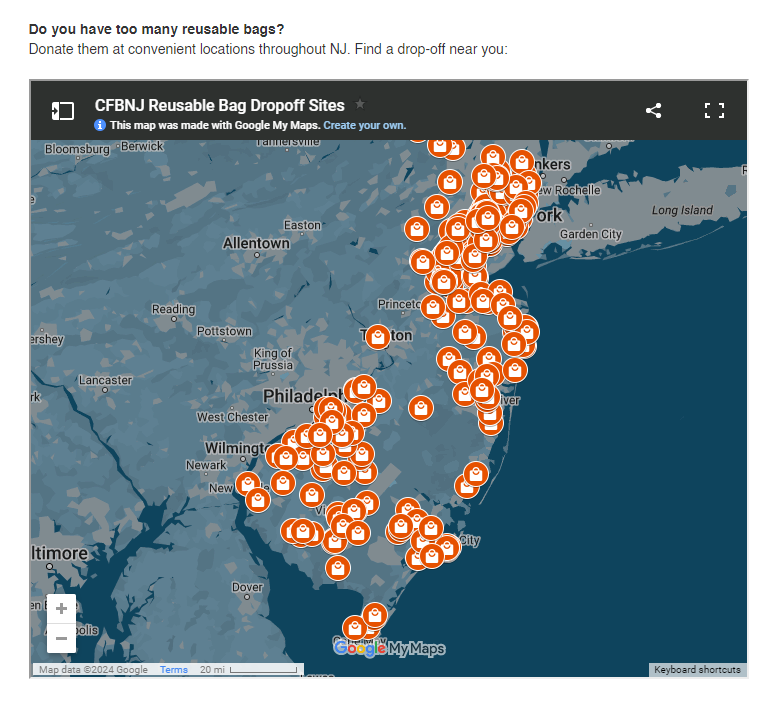 QR Code 
Drop-off sites
Donations
https://www.co.ocean.nj.us/OC/SolidWaste/frmRegContentSW.aspx?ID=5a5860e8-28d9-48db-ab89-b7a4f8317396
Outreach + Materials
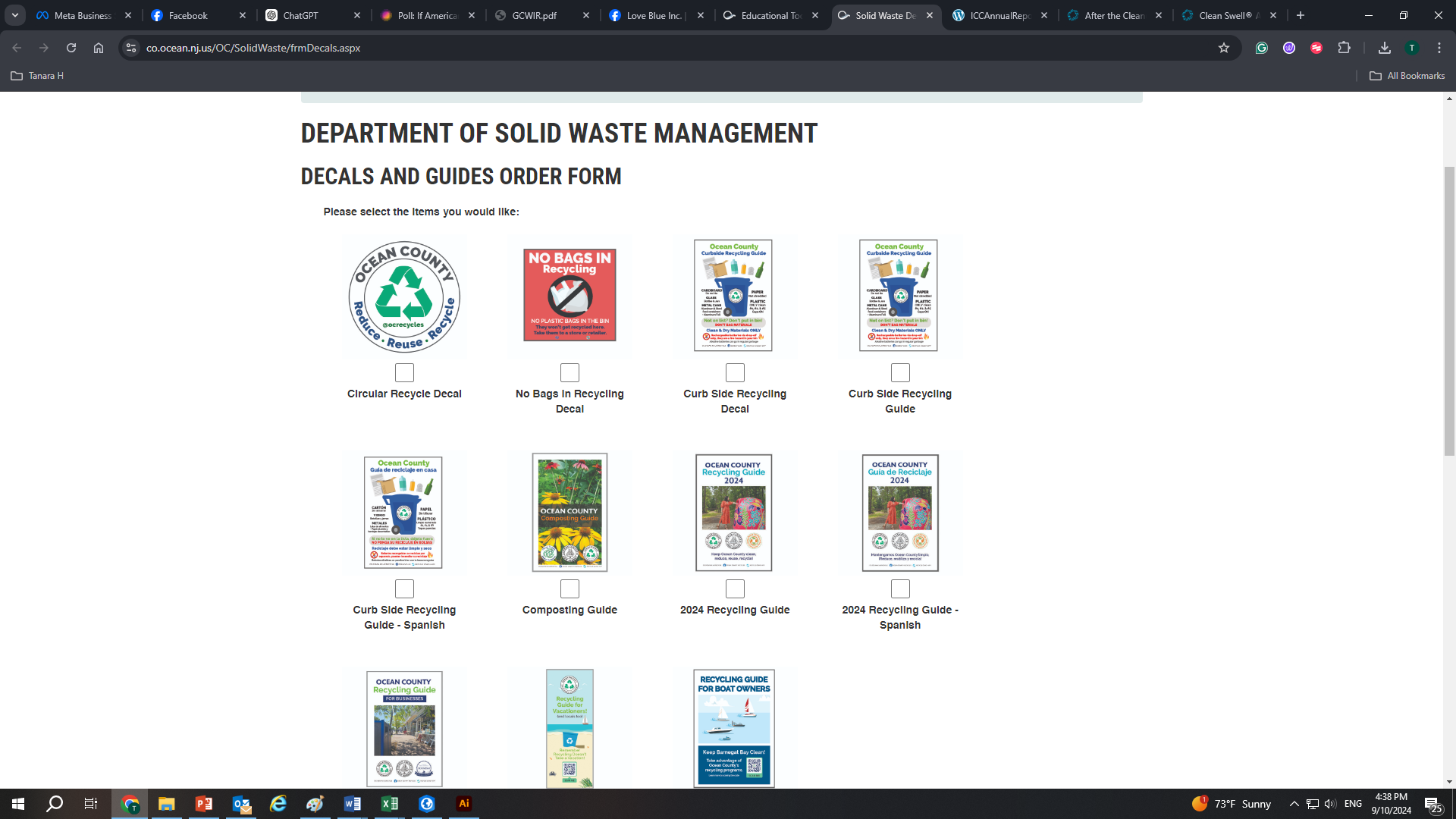 Recycling Guide Review (Contacts, changes)
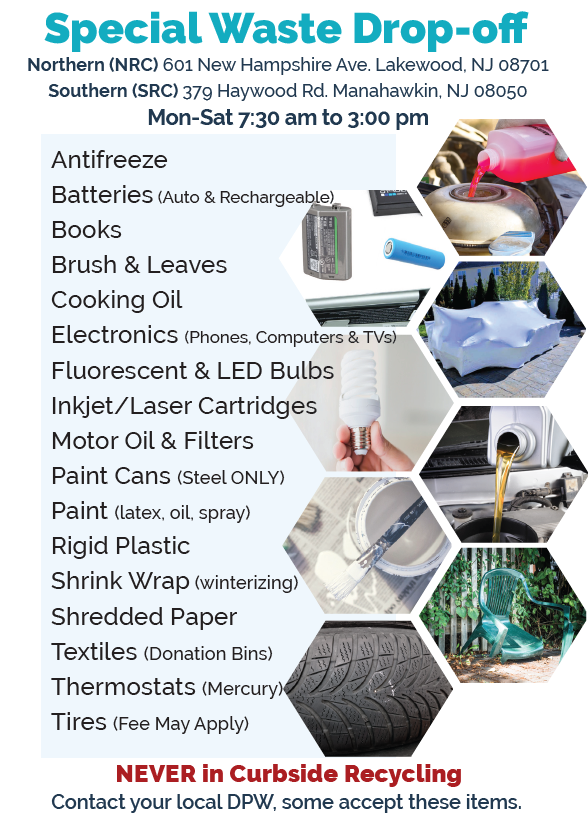 What to expect for 2025 (Tonnage Reports, Schedules, etc)
Document Shredding & HHW Agendas
How can I access the documents
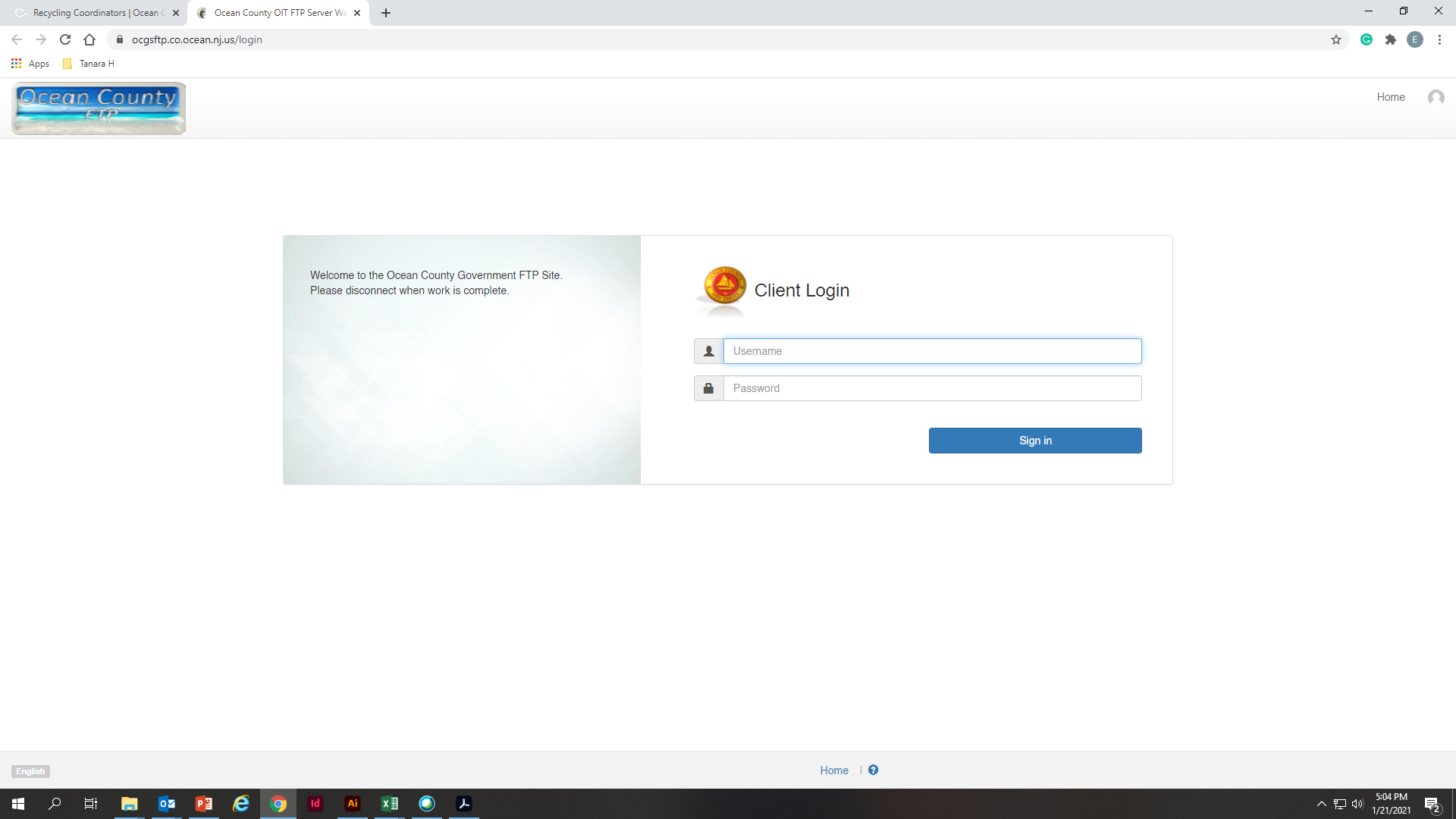 ocgsftp.co.ocean.nj.us
Username: SWMVendorFTP
Password: Vend4SWM_FTP!
Tonnage Reports
Scale Totals – End of January
Business reports from Jan to April
Health Department
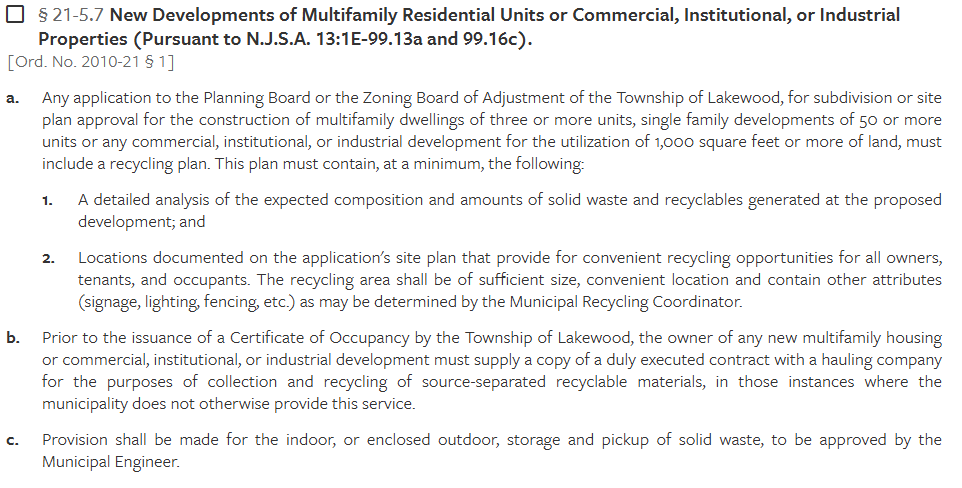 Support Group
Thank you!